ACUTE HEART FAILURE
RANJITH
SENIOR RESIDENT
DEPT OF CARDIOLOGY
MCH CALICUT
Definiton
HF is a clinical syndrome characterized by 
typical symptoms that may be accompanied by signs 
caused by a structural and/or functional cardiac abnormality
resulting in a reduced cardiac output and/ or elevated intracardiac pressures at rest or during stress.
ACC/AHA
HF is a complex clinical syndrome that results from any structural or functional impairment of ventricular filling or ejection of blood
Classification
ACC/ AHA classification
Asymptomatic LV systolic dysfunction--a patient who has never exhibited the typical symptoms and/or signs of HF and with a reduced LVEF. 
Chronic HF--Patients who have had HF for some time
Stable-- A treated patient with symptoms and signs that have remained generally unchanged for at least 1 month 
If chronic stable HF deteriorates, the patient may be described as ‘decompensated’
Congestive HF -- acute or chronic HF with evidence of volume overload
Advanced HF -- patients with severe symptoms, recurrent decompensation and severe cardiac dysfunction
NYHA class
Symptom severity-- terminology
NYHA functional classification -- severity of symptoms and exercise intolerance. 
Symptom severity correlates poorly with many measures of LV function
Relationship between the severity of symptoms and survival, patients with mild symptoms may still have an increased risk of hospitalization and death
Nomenclature
Acute heart failure syndrome
Acute decompensated heart failure
Acute decompensation of chronic heart failure
Acute heart failure
Rapid onset or worsening of symptoms and/or signs of HF 
Life-threatening medical condition requiring urgent evaluation and treatment---leading to urgent hospital admission
Most common cause of hospitalisation in patients older than 65 years in developed countries
De novo presentation or more frequently, as a consequence of acute decompensation of chronic HF
may be caused by primary cardiac dysfunction or precipitated by extrinsic factors-- often in patients with chronic HF
Clinical triggers
Acute coronary syndrome
Tachyarrythmia 
Excessive rise in blood pressure
Infection (e.g. pneumonia, infective endocarditis, sepsis)
 Bradyarrhythmia
 Toxic substances (alcohol, recreational drugs). 
Drugs
 Exacerbation of chronic obstructive pulmonary disease
Non adherence with salt/ fluid intake/ medications
Clinical triggers
Pulmonary embolism
Surgery and perioperative complications
Increased sympathetic drive, stress-related cardiomyopathy
Metabolic/hormonal derangements
Cerebrovascular insult
Acute mechanical cause
AHF classification
AHF present 
preserved (90–140 mmHg) or 
elevated (>140 mmHg--hypertensive AHF) systolic blood pressure (SBP)
low SBP (<90 mmHg; hypotensive AHF)
AMI with AHF
Killip and Kimball classification
Class I- No clinical signs of HF
Class II – Rales and S3 gallop
Class III- frank pulmonary edema
Class IV- cardiogenic shock and peripheral hypoperfusion
Demographics
Mean age – 75 years
Men and women equal
Comorbidities
Hypertension
CAD
Dyslipidemia
Stroke
PVD
CRF
Diabetes mellitus
COPD
AF
Pathophysiology
Heterogeneous syndrome
Interaction of substrate, initiating mechanisms and amplifying mechanisms ---AHF (congestion, end organ dysfunction or both)
Evaluation of patients with AHF
Establishing definitive diagnosis
Emergency treatment of life threatening conditions- shock, respiratory failure
Identifying and treating any relevant clinical triggers– ACS, acute pulmonary emboli
Risk stratification
Defining the clinical profile of patient
Volume overload
Symptoms
Signs
Rales, pleural effusion
Ascites/increased abdominal girth;
hepatomegaly/splenomegaly scleral icterus
Increased weight
Elevated jugular venous pressure, abdominojugular reflux
S3, accentuated P2
Dyspnea (exertional, paroxysmal nocturnal dyspnea, orthopnea, or at rest)
Cough
Wheezing 
Abdominal discomfort/bloating
Early  satiety or anorexia
right upper quadrant pain or discomfort;
Hypoperfusion
Symptoms
Signs
Fatigue
Altered mental status, daytime drowsiness, confusion  or difficulty concentrating
Dizziness,  presyncope, or syncope 
Other symptoms
Depression, sleep deprivation, palpitation
Cool extremities 
Pallor, dusky skin discoloration, hypotension
Pulse pressure (narrow)
Physical examination
SBP
Pulse pressure 
JVP—systemic venous hypertension
Right atrial pressure---indirect measure of LV filling pressure
Rales or inspiratory crackles—most common finding
Pedal edema
Clinical value of physical examination
Elevated JVP
Third heart sound
Displaced Apical beat
Clinical classification
Laboratory testing
Biomarkers
1. Natriuretic peptides
2. Troponin
Natriuretic peptides
Counterregulatory hormones—vasodilatory effects 
released from cardiomyocytes in response to stretch
BNP, NT-proBNP 
Uses –
HF diagnosis
Estimation of HF severity  
Prognosis
Atrial natriuretic peptide (ANP)
midregional (MR) pro-ANP assay
BNP: 20 minutes; NT-proBNP: 90 minutes
angiotensin receptor neprilysin inhibitors (ARNIs)
Obesity is strongly linked to lower-than-expected BNP or NT-proBNP values
Natriuretic peptides
High sensitivity
Negative predictive value
Low in HFpEF
Low BNP—decompensated end stage heart failure
Flash pulmonary edema
Right sided AHF
BNP
Cardiac causes
Heart failure
 Acute coronary syndromes 
Pulmonary embolism 
Myocarditis 
Left ventricular hypertrophy 
Hypertrophic or restrictive cardiomyopathy 
Valvular heart disease
Congenital heart disease 
Atrial and ventricular tachyarrhythmias 
Heart contusion 
Cardioversion, 
ICD shock 
Surgical procedures involving the heart 
Pulmonary hypertension
Non cardiac cause
Advanced age 
Ischaemic stroke 
Subarachnoid haemorrhage 
Renal dysfunction 
Liver dysfunction (liver cirrhosis with ascites) 
Paraneoplastic syndrome
Chronic obstructive pulmonary disease 
Severe infections
Severe burns 
Anaemia 
Severe metabolic and hormone abnormalities
Lab testing
Renal function- eGFR
BUN –more directly related to severity than creatinine
Electrolytes
LFT
TSH
D-dimer
ABG
Procalcitonin
Chest X ray
Chest x ray
Chronic HF subtle findings
Chest X ray
Chest X ray
ECG
Echocardiography—
Hemodynamically unstable patients
De novo heart failure patients
Management
Urgent/emergent care
Hospital care
Predischarge planning
Postdischarge care
Algorithm for initial stabilisation and management of AHF
Urgent /emergency care
Establish the diagnosis
Treat the life threatening abnormalities
Therapies to rapidly improve symptom relief
Etiology and precipitating triggers
Oxygen therapy
O2 inhalation
Severe hypoxemia SaO2 <90% or PaO2 <60 
COPD avoid high FiO2 
Ventilation
Oxygen therapy and Ventilatory support
Monitoring of SpO2 is recommended
Measurement of blood pH and carbon dioxide tension (possibly including lactate) -- acute pulmonary oedema or previous history of COPD
NIV
Patients with respiratory distress (respiratory rate >25 breaths/min, SpO2 <90%)
Reduce blood pressure and should be used with caution in hypotensive patients.
 Blood pressure should be monitored regularly
NIV
CPAP and BiPPV
PEEP – 5-7 cm H2O
Caution – cardiogenic shock, RV failure, severe COPD
Complications– worsening RV failure, hypercapnea, pneumothorax and aspiration
Mechanical ventilation
Intubation is recommended
Respiratory failure, leading to hypoxaemia (PaO2 <60 mmHg) or hypercapnea( PaCO2 > 50 mmHg (6.65 kPa)) and acidosis (pH <7.35) cannot be managed conservatively
Pharmacotherapy
Loop diuretics 
Combination of loop and thiazide diuretics---resistant edema or insufficient symptom response
Vasodilators
Inotropic agents
Short term iv infusion of inotropic agents---hypotension and/ or symptoms/signs of hypoperfusion
IV levosimendan or PDE III inhibitor– reverse the effect of ß blocker
Vasopressors
Preferably norepinephrine – to increase CO and vital organ perfusion
Continous ECG and BP monitoring
Specific clinical presentation-AF
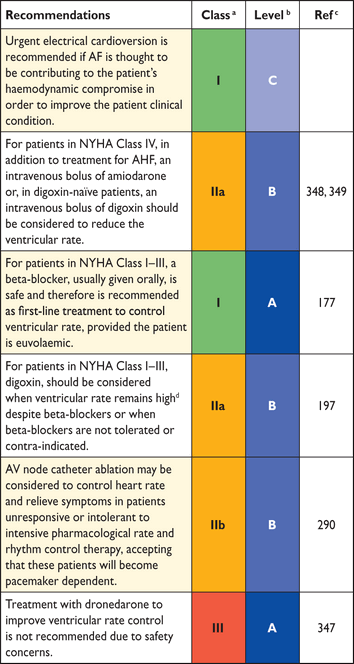 AF rhythm control
Right ventricular failure
Causes --- most common cause—LV failure
Isolated RV failure—
1.pulmonary embolism
2.acute RV infarction
3.Severe pulmonary hypertension
CVP monitoring
Inotropic support– increasing RV systolic function with IV inotropic support
Selective pulmonary artery vasodilation by inhaled NO, PG analogues or IV PG analogues– decrease afterload
Mech ventilataled—normoxia and hypocarbia
ACS
High risk group
Invasive strategy—revascularisation
Avoid inotropes—necrosis of ischemic and hibernating myocardium
Cardiogenic shock
Marked hypotension SBP < 80 mm Hg lasting more than 30 min
Severe reduction of cardiac index <1.8 L/min/m2 despite adequate LV filling pressure (PCWP > 18 mmhg)
Organ hypoperfusion
Mechanical causes—MR, cardiac rupture with VSD, tamponade and isolated RV infarct
IV inotropes or vasoconstrictors
IABP or LVAD –critical refractory cases
Cardiogenic shock
Immediate ECG and echo
In patients with cardiogenic shock complicating ACS an immediate coronary angiography is recommended (within 2 hours from hospital admission) with an intent to perform coronary revascularization
Continous ECG and BP monitoring
Fluid challenge ( saline or RL > 200 ml/ 15-30 min if there is no signs of overt fluid overload
Intravenous inotropic agents (dobutamine) –increase cardiac output
Vasopressors ( norepinephrine over dopamine)– maintain SBP –when there is persistent hypoperfusion
IABP – not routinely recommended
Short term mechanical circulatory support—refractory cardiogenic shock
Hospital care
Complete the diagnostic process
Optimize the patient’s hemodynamic profile, volume status, clinical symptoms
Monitoring
Daily weights
Fluid intake and output
Vital signs
Orthostatic BP
Daily assessment of symptoms & signs
Laboratory monitoring– daily analysis of electrolytes and renal function
Diagnostic evaluation—echo
Dietary sodium restriction (2 g daily) and fluid restriction (2 L daily)
Venous thromboembolism prophylaxis– indicated 
Other outpatient medications
Education and behaviour therapy
Risk stratification
In hospital mortality
Postdischarge events
In hospital mortality
Elevated BUN
Lower SBP
Higher serum creatinine
Discrimation of groups with very low mortality risk (2%) to high risk (22%)
Postdischarge events
Substantial risk of mortality or rehospitalisation– first 60-90 days
Blood pressure
BUN
BNP and NT Pro BNP
Cardiorenal syndrome
Clinical state where the volume overload of HF is resistant or refractory to treatment due to progressive renal insufficiency
Increase in serum creatinine > 0.3 mg/dl (or 25% decrease in GFR)
25- 35% patients 
Changes in renal function-- successful decongestion--transient
eGFR 
Hypotension usual cause 
Progressive detoriation of renal function ( BUN > 80 mg/dl and creat > 3 mg/dl) or hyperkalemia--- RAAS inhibitors discontinuation
Use of IV or oral vasodilators
ultrafiltration
Predischarge planning
Optimising chronic oral therapy
Persistent clinical congestion at discharge—readmission
Elevation of discharge BNP level
Evaluation of functional capacity
ACEI/ ARB/ MRA
Sacubitril/valsartan and ivabradine—no data to support new initiation
Consideration before discharge
Exacerbating factors addressed
Near optimal volume status
Transition from intravenous to oral therapy
Patient and family education
LVEF documentation
Smoking cessation Counseling
Near optimal pharmacological therapy achieved
Considered for patients with advanced HF or recurrent HF
Oral medication regimen stable for 24 hours
No IV vasodilators or inotropes for 24 hours
Ambulation before discharge
Post discharge follow up
DRUGS
Diuretics
Loop diuretics- furosemide, torsemide, bumetanide, ethacrynic acid
Excretion upto 25% of filtered sodium
enhance free water clearance
maintain their efficacy unless renal function is severely impaired
IV administration – 30 -6o min
Initial dose 
Steep dose response curve
Continuous infusion
Site of action of diuretics
Mechanism of action
reversibly inhibit the Na+-K+-2Cl− symporter (cotransporter) on the apical membrane of epithelial cells in the thick ascending loop of Henle
The bioavailability of furosemide ranges from 40% to 70% of the oral dose. In contrast, the oral bioavailability of bumetanide and torsemide exceeds 80%
Loop diuretics
venodilator -- reduces right atrial and pulmonary capillary wedge pressure (PCWP) within minutes when given intravenously
release of vasodilatory prostaglandins
Diuretics and vasodilator therapy
Thiazides
Block the Na-Cl transporter in the cortical portion of the ascending loop of Henle and the distal convoluted tubule
Thiazide like diuretics---Metolazone, a quinazoline sulfonamide
IV chlorothiazide 500-1000 mg or oral metalazone  (2.5-5 mg) given before loop diuretic
Spironolactone or eplerenone
Thiazides
Increase the fractional excretion of sodium to only 5% to 10% of the filtered load
Tend to decrease free water clearance
Lose their effectiveness in patients with impaired renal function (CrCl <40 mL/min )
Diuretic resistance
Causes of diuretic resistance
Management of diuretic resistance
Diuretic resistant
Two classes of diuretic concurrently
Thiazides advantages---1. long acting
2. carbonic anhydrase inhibition
Metolazone 2.5-10 mg
HCTZ 50-100 mg/day
Diuretic resistance
Cardio renal syndrome
Prerenal??
Vasodilators
Venous dilators
Arterial dilators
Balanced
Organic Nitrate--sodium nitropruside, nesiritide
Activate soluble GC
Used with caution in patients who are preload or afterload dependent
Nitrates
Potent venodilators
Higher doses– also arteriolar vasodilators
Selective for epicardial coronary arteries– increased coronary blood flow
Starting dose 20 µg/min
Dose range 40-400 µg/min
Side effects
Tolerance
Sodium nitroprusside
Balanced reduction in afterload, preload
Titratable---very short half life
Markedly elevated afterload (hypertensive AHF)
Moderate – severe MR
Tapering the dose Before discontinuation – avoid rebound hypertension
Cyanide metabolides
Side effects
Prodrug—NO + cyanide
Improve myocardial oxygen demand– by reducing afterload
Severe hypotension is unusual and rapidly resolves
Coronary steal—significant vasodilatation of intramyocardial vasculature– not recommended for acute MI
Cyanide metabolide – headache, nausea, abdominal discomfort, dissociation, dysphoria
Cyanide rarely accumulates –impaired hepatic function, renal imp, doses> 250 µg/min for more than 48 hrs increases risk
Inotropes
Increase cardiac output thro cAMP mediated inotropy
Even short term use—arrythmias, hypotension, increase in mortality
CAD high risk—reduced coronary perfusion and increased myocardial o2 requirement
Only in pateints with reduced EF, with low SBP <90 or low cardiac output in the presence of congestion and organ hypoperfusion 
Close monitoring and stopped as soon as possible
Increase conduction thro AV node, rapid ventricular response—AF
Cardiogenic shock- temporary therapy
Dobutamine
Most commonly used inotrope
Beta1 and beta2 agonist---multiple actions
Beta receptor stimulation-- increased inotropy and chronotropy—thro increased cAMP and calcium and direct activation of voltage sensitive calcium channel
Low dose—beta2 and alpha receptor stimulation—vasodilation—decrease svr- reduction in afterload—increase cardiac output
Higher dose –vasoconstriction
Dobutamine
1-2 µg/kg/min improve renal perfusion
Higher doses 5-10 µg/kg/min---for profound hypoperfusion
Tachyphylaxis may occur-infusions >24-48 hrs –receptor desensitization
Dobutamine or dopamine preferred inotrope– patients with hypotension and renal dysfunction
Lowest effective dose must be used
Adverse effects
Tachycardia
Increasing  ventricular response to AF, 
Arrythmia
Myocardial ischemia 
cardiomyocyte necrosis
CASINO study---increased mortality
Dopamine
Endogenous precursor of norepinephrine and epinephrine
Activation of adrenergic receptors (α, β1, β2)and dopaminergic receptors (D1, D2 )
Rapid release of NE– precipitate tachycardia, atrial and ventricular arrythmia
Low dose ≤2 µg/kg/min– specific dilation of renal, splanchnic and cerebral arteries—increasing renal blood flow– natriuresis
DAD HF study—low dose furosemide and low dose dopamine—dyspnea relief, improved renal function
DAD HF2—no beneficial effect
Intermediate dose (2-10 µg/kg/min)—enhanced NE release –inotropy
Inotropy depends on myocardial catecholamine stores—depleted in advanced HF patients—poor inotrope in patients with severe systolic dysfunction
High dose dopamine (10-20 µg/kg/min)—peripheral and pulmonary vasoconstriction
Risk of limb and end organ ischemia
Adverse effects
Nausea and vomiting
Arrythmia
Nesiritide
Recombinant human BNP
Potent vasodilator- venous and arterial system
Bolus 0f 2µg/kg f/b 0.01µg/kg/min infusion—uptitration
Absence of tolerance, improvement in hemodynamics—high cost and lack of clear benefit
Mech of action
Guanylyl cyclase linked NPR A and B---cGMP vasodilatation 
Neurohormonal antagonism with reduction of aldosterone, vasopressin, sympathetic tone
Hypotension prolonged (>2 hrs) in patients with volume depletion ((even though short t1/2 –18 min)—limited to patients with congestion
Headache
VMAC trial---greater dec in PCWP compared with NTG –but increased risk of WRF and increased mortality
ASCEND HF– no difference in endpoint- death or rehospitalisation comp to placebo—hypotension—not regarded as clinically important
ROSE AHF– no beneficial effect
Epinephrine
Acts by stimulating β1, β2, α1 receptors
Beta receptor agonist and a potent inotropic agent with balanced vasoconstrictor and vasodilator effect
Direct effect on inotropy independent of catecholamine stores---Transplant patients with denervated heart
CPR and withdrawal from CPB  and recovery from cardiac surgery
Phosphodiesterase inhibitors
cAMP –increases inotropy, chronotropy, lusitropy in cardiomyocytes
Vasorelaxation in vascular smooth muscle
PDE IIIa-- compartmentalised in cardiac and vascular smooth muscle—terminates activity of cAMP into AMP
Significant peripheral and pulmonary vasodilation—reducing afterload and preload while increasing inotropy
Useful in patients with LV dysfunction and pulmonary HTN or for post transplant patients
Independent of adrenergic mechanism—bypasses receptor desensitization, downregulation and antagonism by beta blocker
Milrinone
Most frequently used PDE inhibitor
25-75 µg/kg bolus over 10-20 min
Infusion 0.10-0.25 µg/kg/min—uptitrated
Renal excretion
Hypotension, atrial and ventricular arrythmia
OPTIME CHF—no diff in primary endpoint—increased mortality—in patients with ischemic etiology of HF
Enoximone
Dose is 1/10th of milrinone—0.25-0.75 µg/kg over 10-20 min f/b infusion of 1.25 µg/kg/min
Liver metabolism– renal excretion
Levosimendan
Increases myocardial contractility (cardiac myofilament calcium sensitisation by troponin C binding) and peripheral vasodilation (activation of smooth muscle potassium channel) 
PDE inhibitor activity
Used in patients -Reduced LV systolic function and hypoperfusion in the absence of severe hypotension
Dose-12-24 µg/kg over 10 min—some start infusion 0.10 µg/kg/min
Trials—increased cardiac output, reduced PCWP and afterload
Hypotension 
Active acetylated metabolite—half life 80 hrs
Revive II –improvement in clinical status, BNP and hospital stay
Hypotension, AF and ventricular ectopy
SURVIVE—early reduction in mortality which is not sustained through 180 days—but associated with greater incidence of AF compared to dobutamine
Vasopressors
Reserved for patients with marked hypotension in whom central organ hypoperfusion is evident
Redistribute cardiac output centrally at the expense of peripheral perfusion and increased afterload
Norepinephrine
Norepinephrine- potent agonist of beta1 and alpha 1 receptors and weaker agonist of beta2 receptors—marked vasoconstrictor
Preferred vasopressor for cardiogenic shock
Dose 0.02-0.08 mcg/kg/min
SOAP II TRIAL— non statistical difference—increase in mortality with dopamine associated with significant increase in arrythmia
In sub group analysis—NE improved survival compared to dopamine
Phenylephrine-selective alpha 1 receptor agonist with potent direct arterial vasocontrictor effects
Patients with severe hypotension—secondary to systemic vasodilation
Dopamine can also be used for vasocontrictor property
End organ hypoperfusion and tissue necrosis
Other pharmacological therapies
Digoxin– rapidly improves hemodynamics in patients with low BP caused by low CO—without increasing heart rate or decreasing BP 
IV dose of 0.5 mg slowly—rapid administartion –vasoconstriction
Next oral or IV dose of 0.25 mg atleast 12 hrs later
Maintain a trough dose -1 ng/ml
Ischemia, hypokalemia, hypomagnesemia—risk of digitalis toxication
Avoided in patients with moderate to severe renal impairment, ongoing ischemia, advanced AV block
Arginine Vasopressin Antagonists
Antidiuretic hormone
Regulator of plasma osmolality
AVP levels are inappropriately high in both acute and chronic HF
Hyponatremia 
AHF patients-volume overload and persistent hyponatremia—at risk of cognitive symptoms—AVP antagonist for short term improvement
AVP antagonist
Tolvaptan (oral selective V2 receptor antagonist)
Conivaptan (V1a/ V2 receptor antagonist –IV use)
Approved for use in hypervolemic and euvolemic hyponatremia—does not improve long term outcomes in HF and not approved for this indication

EVEREST- Trial—Modest improvement symptoms
CCB
CCB without significant myocardial depressant effects – nicardipine and clevidipine– AHF patients with severe hypertesion refractory to other therapies
Ultrafiltration
Removal of isotonic fluid –greater salt removal  ---without neurohormonal activation
Adverse effects
UNLOAD—greater reduction in body weight—no improvement in dyspnea or renal function
Reduction in postdischarge events at 90 days
CARRESS– ultrafiltration vs IV diuretics plus vasodilators
Ultrafiltration –similar weight loss but increase in creatinine levels– kidney failure, bleeding complications, IV catheter complication
Hypertonic saline
3% saline along with high dose furosemide and sodium and fluid restriction—greater clinical and diuretic response
 SMAC HF study---HSS plus furosemide (250 mg IV bolus twice daily) and sodium restriction <120 mmol/day
HSS group shorter hospital stay, increased CrCl, reduced readmission rate and improved survival
Unblinded study, post discharge confounding factors
Novel therapies
Vasodilating agents
Serelaxin
Natriuretic peptides
Neurohormonal antagonist
sGC activators and stimulators

Inotropic agents
Cardiac myosin activators

Istaroxime
Reno protective agents
Vasodilating agents
Serelaxin
Relaxin- hormone of pregnancy – powerful systemic and renal vasular effects
Beneficial in cardiac preconditioning and ischemia, inflammation, fibrosis and apoptosis
Serelaxin- recombinant human relaxin-2
Studies—improved markers of end organ damage or dysfunction—cardiac, hepatic and renal
Hypotension not seen
Did not improve CV mortaity
Natriuretic peptides
Urodilantoin- pro ANP –synthesised and secreted from distal tubules of kidney
Regulates renal sodium absorption and water hemostasis—binding thro NPR1---cGMP
Ularitide –synthetically produced urodilatoin
Neurohormonal antagonist
Direct renin inhibitors
Aliskerin– first oral DRI 
Higher rate of complication—hyperkalemia, hypotension, renal impairment
Endothelin receptor antagonists-
Block the action of ET-1
Tezosentan – nonselective ET AB antagonist 
Angiotensin  II type 1 receptor beta arrestin biased ligand TRV027– increases signaling of the beta arrestin mediated pathway ---stimulating inotropy---while simultaneously antagonising the classic G protein angiotensin II signaling pathway
Soluble guanylate cyclase activators and stimulators
Cinaciguat – activate the sGC in smooth muscle cells—cGMP
Similar to organic nitrates
Improves hemodynamics
Hypotension
Vericiguat – oral cGC stimulator
Inotropic agents
Cardiac myosin activators---increase myocardial contractility
Increase the transition rate from weakly bound to the strongly bound state—initiating the power stroke
Increase the systolic ejection time without altering the rate of LV pressure development---increased stroke volume and cardiac output 
Omecamtiv mecarbil— HFrEF
Istaroxime—stimulation of the membrane bound Na K ATPase pathway and enhancing the activity of SERCA2a
Renoprotective agent
Adenosine A1 receptor antagonist –increase renal blood flow and enhance diuresis
Rolofylline—highly selective adenosine A1 receptor antagonist
More seizure and stroke events
Thromboembolism prophylaxis
Thrombo-embolism prophylaxis (e.g. with LMWH) is recommended in patients not already anticoagulated and with no contra-indication to anticoagulation, to reduce the risk of deep venous thrombosis and pulmonary embolism (class I)
MCQ
Which of the following patients doesn’t have elevated BNP levels?
Patients with Renal failure
HFpEF
Obese patients
Acute pulmonary embolism
Which of the following drug is not useful in patients with diuretic resistance?
Metalazone
HCTZ
Spironolactone
Tolvaptan
Drug which has positive inotropic effect and stimulates lusitrophy in cardiac muscle?
1. Serelaxin   
2. Istaroxime
3. Omecamtiv mecarbil
4. Rolofylline
Cinaciguat ?
Cardiac myosin activator
Endothelin receptor antagonist
Soluble GC activator
Recombinant human relaxin
Which of the following is not a vasopressor?
Norepinephrine
Dopamine
Dobutamine
Phenylephrine
Patient with AF with FVR- NYHA class IV. Better therapy ?
 1. Electrical cardioversion
2. I.V digoxin
3. Dronaderone
4.  Beta blocker
Patient with AF with FVR- NYHA class IV and the patient in cardiogenic shock. Better therapy ?
Patient with AF with CVR- NYHA class IV. Better therapy ?
THANK U